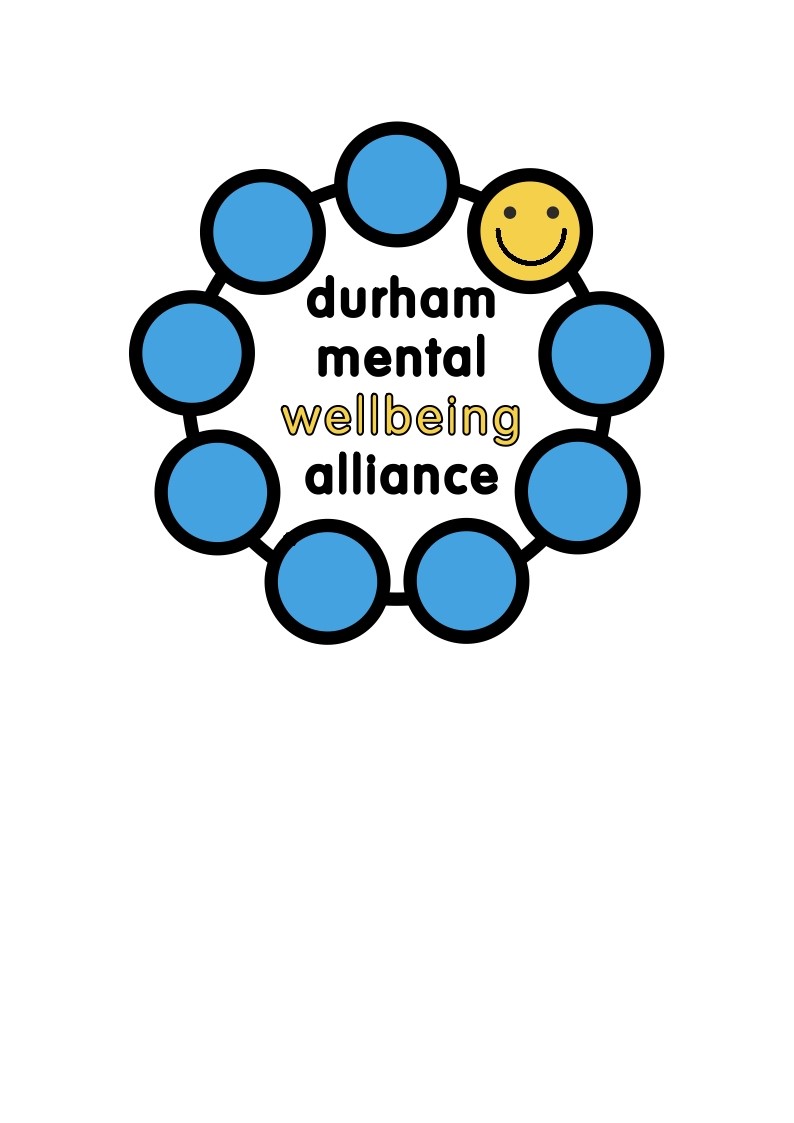 Hello and welcome….

Todays aims:

Recap on DMWA
Learn about Principles and Values
A brief overview of the services provided via DMWA
An update on DMWA plans re: performance
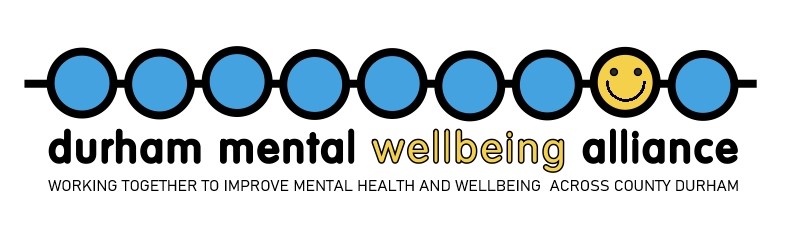 Alliance Contracting: A bit of background

In April 2021 Durham County Council re-tendered 21 of their mental health and wellbeing services and developed a new collaborative approach to a range of support services including prevention, early identification and recovery support.

This collaborative approach falls under the term ‘ alliance’ 

Alliance commissioning is a relatively new model in the care and support sector and in essence it’s a group of providers who come together to form an “alliance”, which is not a legal entity, but the principles are that we all pool our funding, resources and efforts together for the greater good. The Alliance leadership team has to agree upon everything unanimously and all decisions are made in the best interests of the service users.

This is a whole system approach, requiring commitment and determination to achieve positive outcomes for people across County Durham.

The Durham Mental Wellbeing Alliance went live in April 2022 and over the next  7year (7-year fixed contract with a 3-year extension) it will play a pivotal role in improving mental health and wellbeing across the county .
  
It will mean stability for providers, the potential to grow, and the amazing opportunity for us to be involved in something innovative and ground breaking in the region as we are the first alliance in the whole of the North East.
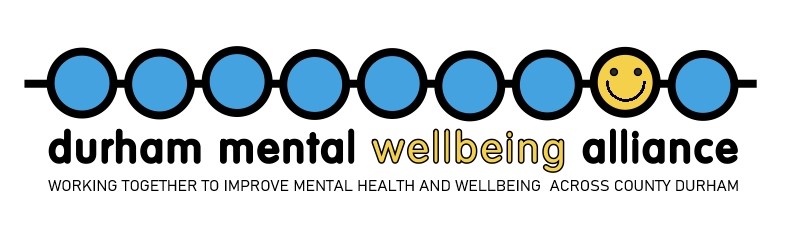 DMWA:  Who are we?
The Alliance is made up of seven providers and our commissioning team:

Providers include:				Commissioner lead DCC
Mental Health Matters			Tricia Reed, Commissioning Manager.
Home group			
Creative Support
St Margaret’s Centre
Richmond Fellowship
If U Care Share
Waddington Street Centre
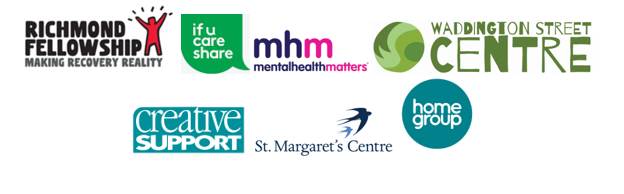 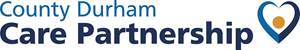 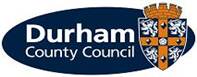 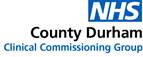 We are: One voice, one Alliance
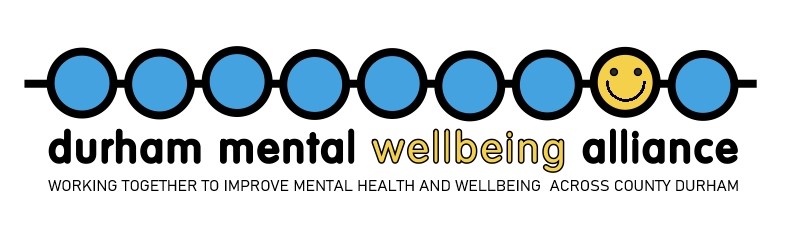 DMWA: Principles & Values
Aim: 	To build resilience, supporting people to thrive

Vision: To connect communities, drive innovation and empower people

Mission: To work together to improve mental health and wellbeing across County Durham

Values:

Empowerment: we will help people to be more confident and resilient 
Accountability: together we share responsibility for delivering the best possible mental health services in Durham
Connection: we’re connected with each other, service users and with local communities
Innovation: we’ll change the way we work and transform our services
 

Through the above we will achieve shared outcomes for our service users.
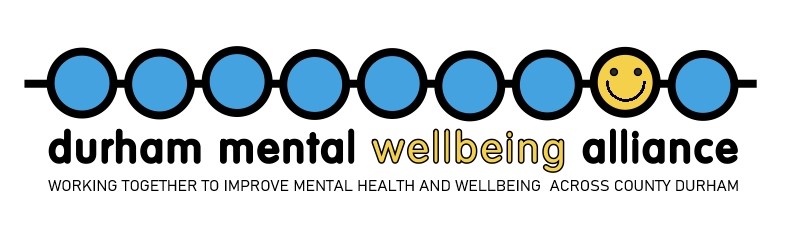 DMWA: High level outcomes
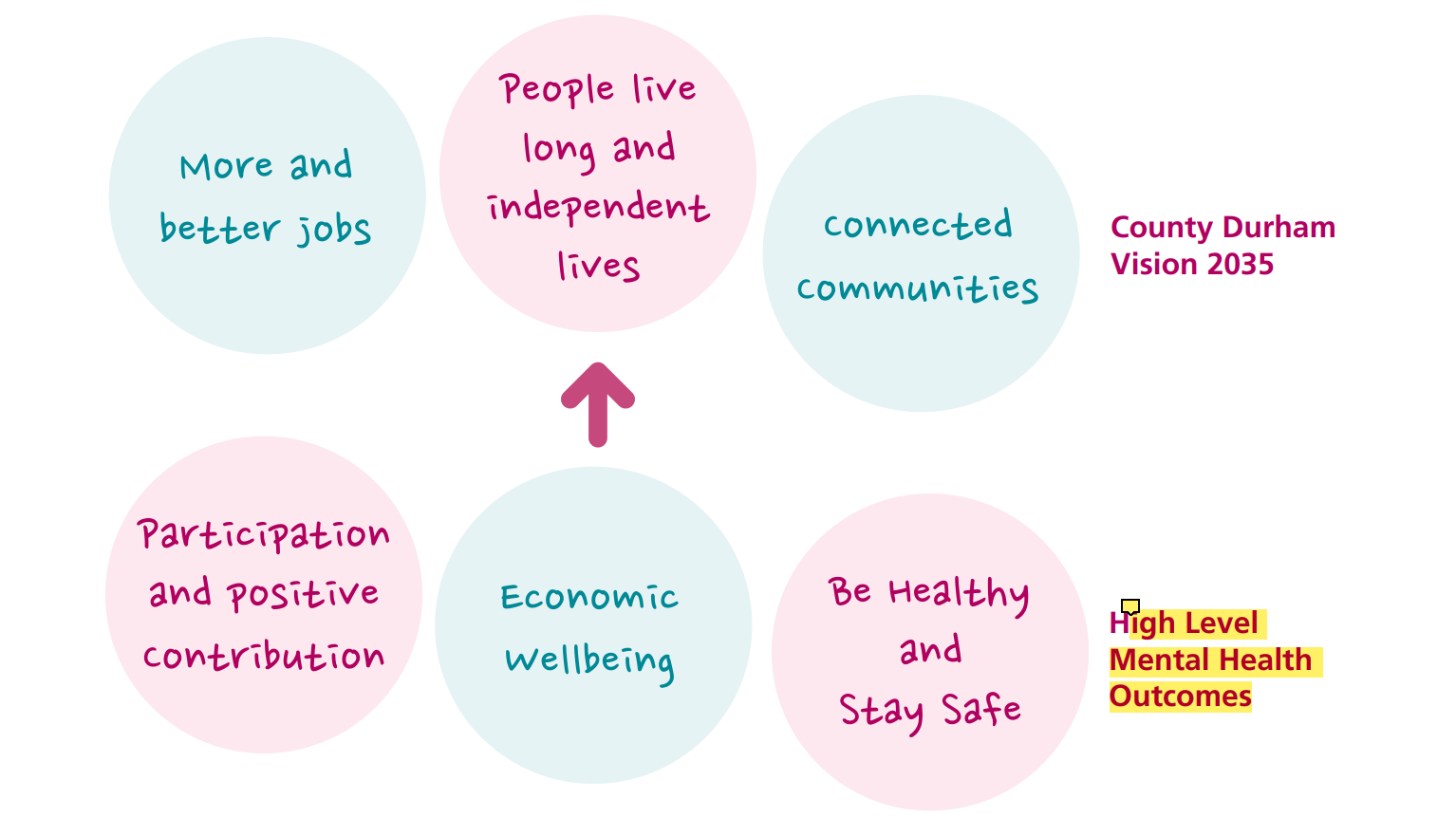 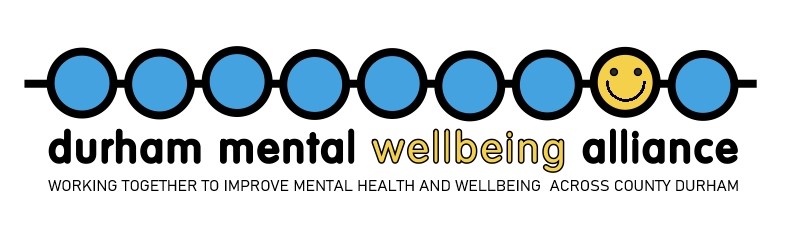 DMWA:   We will be supported by a team of subcontractors, who will help us achieve our values and principles.
Our current Subcontractors are:

Aspire
Stanley PACT
Cruse Bereavement Support
Relate 
Welfare Rights
Hub of Wishes
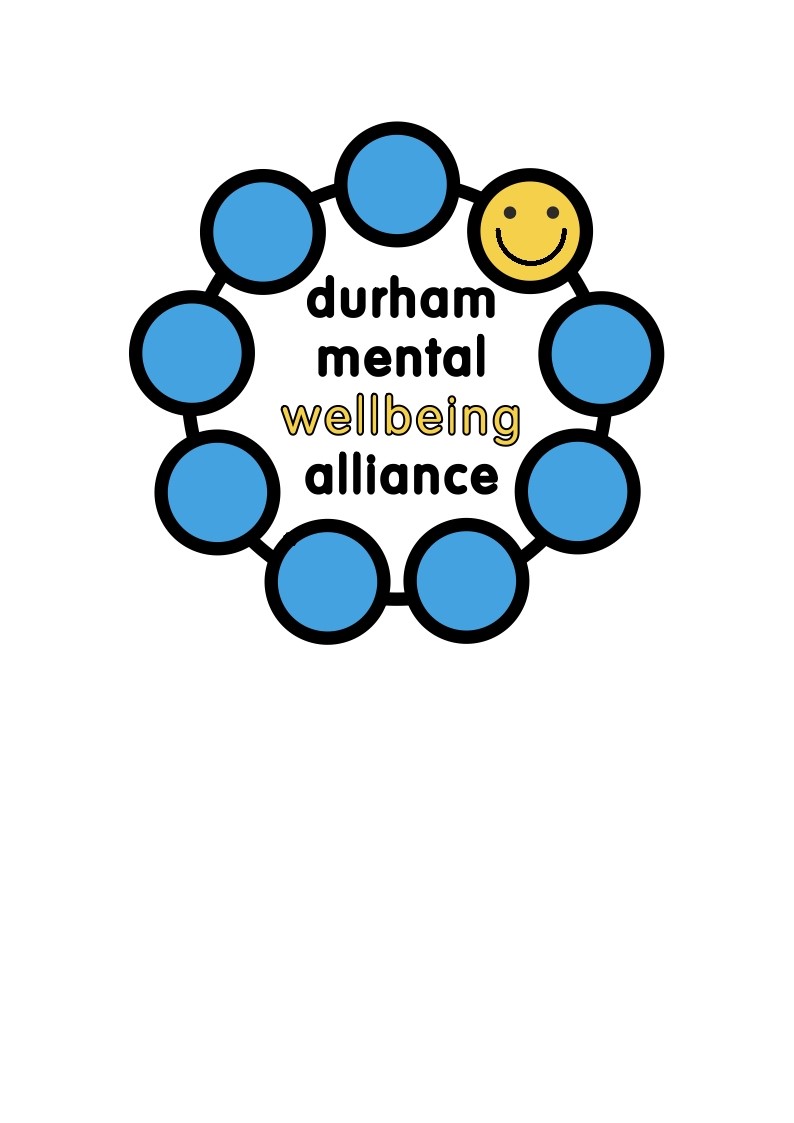 Services within the Alliance:
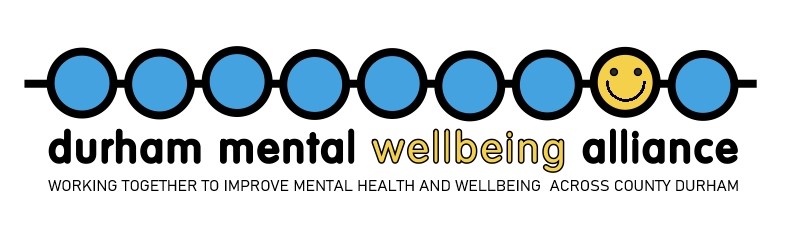 The Alliance offers a wide range of mental health and wellbeing services and supports over 1200  people per week.

Support offered includes:
Outreach 
Support accommodation 
Mental health hospital discharge
Volunteering
Befriending
Bereavement support 
Vocational support including: Educational, training and employment support
Drop in / Centre based support
Open access groups
Suicide prevention 
Relationship support
Welfare rights
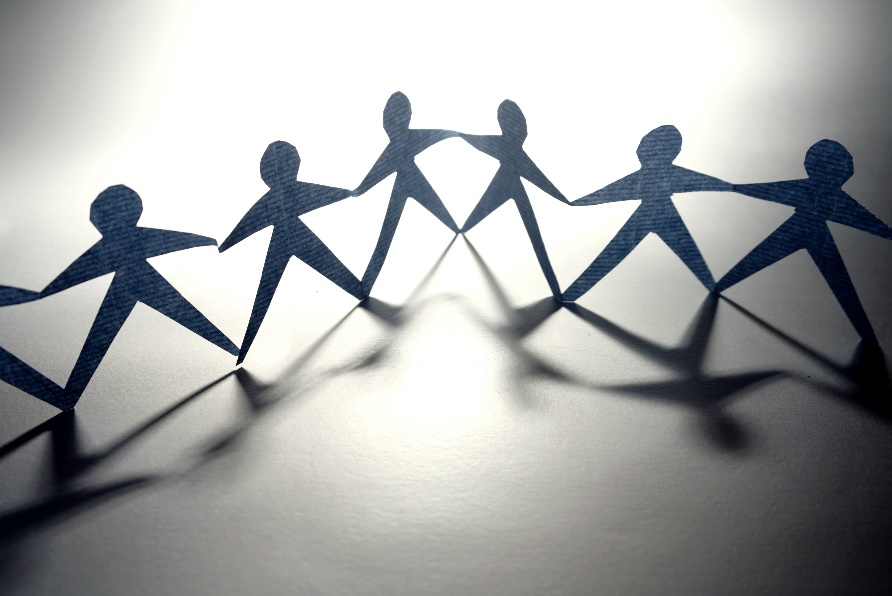 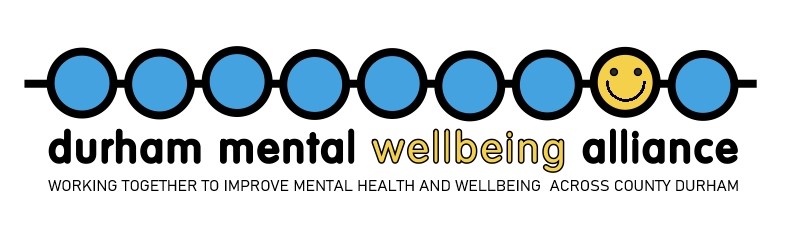 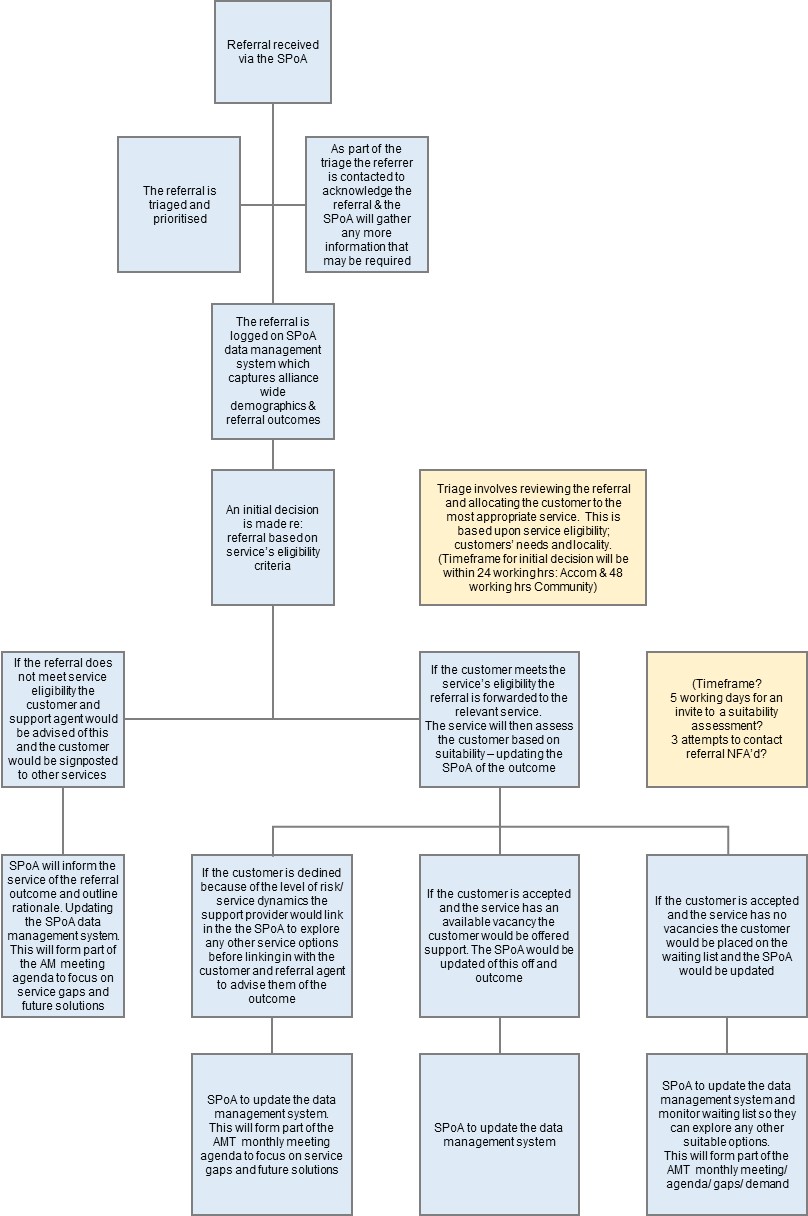 Single Point of Access:
The SPoA is a one stop shop where all Alliance enquiries and referrals will be processed.
The SPoA plays a pivotal role in getting people to the service that is right for them across the county, managing waiting lists for all services, the SPoA staff will evaluate referrals so that if there is no availability, they can offer immediate advice or direct the service user to a service with capacity. 
The SPoA operates between the Hours of 09.00am to 17.00pm Monday to Friday (excluding Bank Holidays) the inbox will be attended by the Referral Coordinators throughout the day whereby incoming referrals will be triaged and prioritised within 24 (working) hours of receipt for accommodation services and 48 (working) hours for community based services. 
 
If a referral comes for a service user who is homeless/ safeguarding needs this will take priority and we will ensure the customer is safe and has a support mechanism in place before shift finish.
 
Referrals can be made from anyone including, health professionals, voluntary sector organisations or agency workers within the locality. We also accept self-referrals directly from individuals wishing to access support.​
The SPoA email address is:
Referrals2DMWA@homegroup.org.uk
Duplication, Gaps and Demand
The SPoA will help the alliance complete a demand and gap analysis in which DMWA will consider:

What is already being delivered
Interdependencies with other services
Eligibility and capacity of other services
Subcontract length

Analysis will be data and demand led, based on the work delivered via SPoA and working with subcontractors, stakeholders in social care, health, housing, service users and other providers
Where services are already being provided, we’ll work alongside them, not duplicate them 
All decisions will be made by the ALT in co-production with our service users and informed by service user need.
The stakeholder and service user boards will help us map and understand gaps and duplication
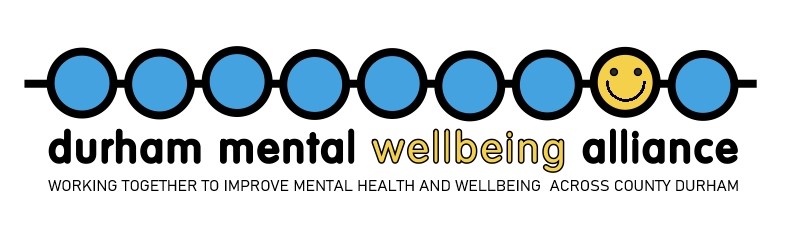 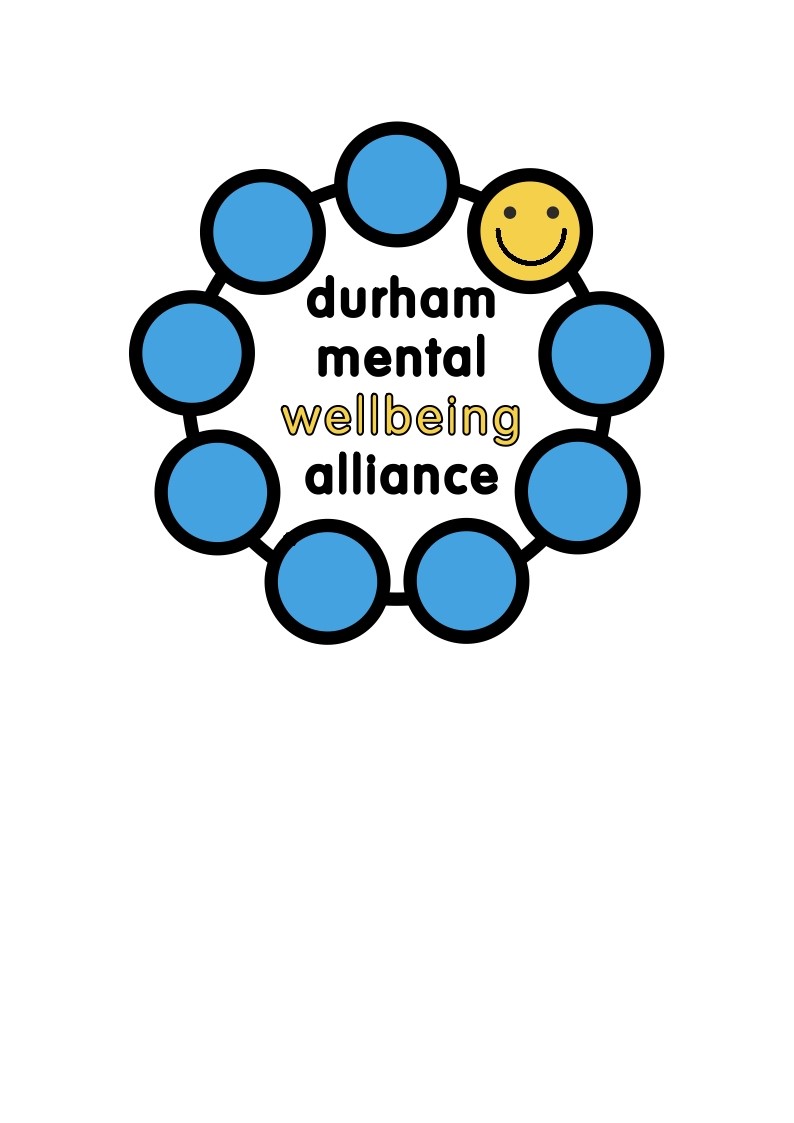 DMWA           Co-production:
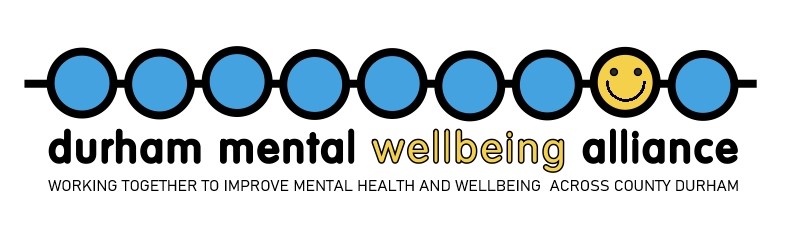 Our Service Users are important. We believe that people with lived experience have the best ideas about services which are important and work.

We will actively engage our service users at Co-Design and Co-Production levels.

To do this we intend to hold training, regular focus groups and planning events in the coming months

From these sessions we will develop Reps who will help us to review and design services for the DMWA.

We also want to showcase the many talents of our service users by using their creative outputs in our publicity materials, via an annual celebration and community  art exhibitions or performances.
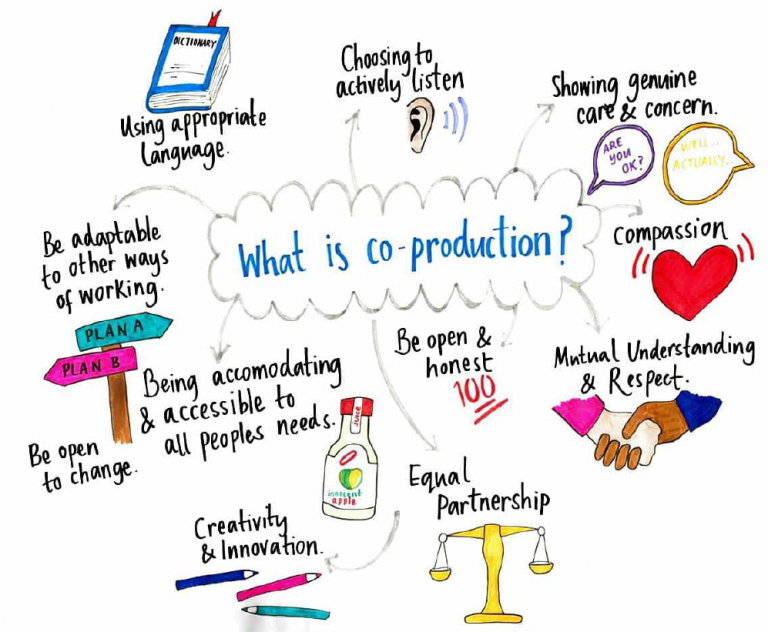 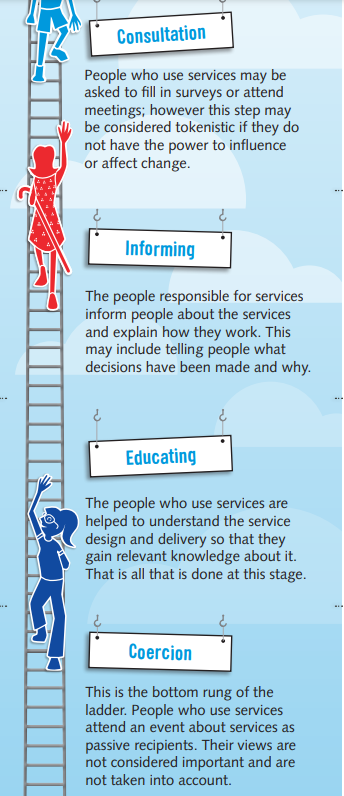 “When we do change to people, they experience it as violence. But when people do change to themselves, they experience it as liberation”.

                                 
                               Rosabeth Moss Kanter – Harvard Business School
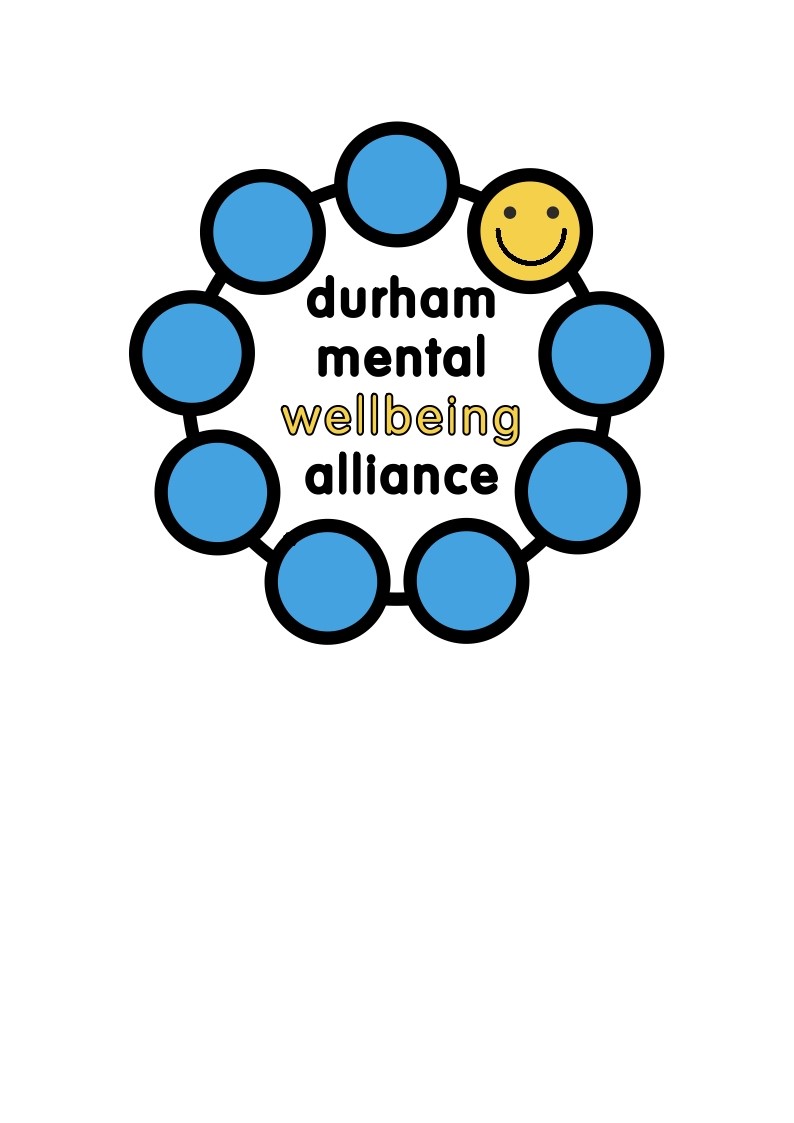 DMWA Governance:
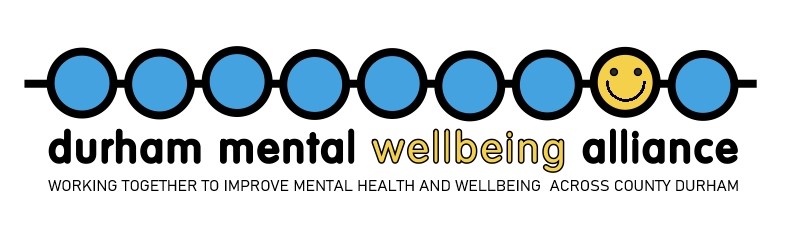 Alliance agreement:
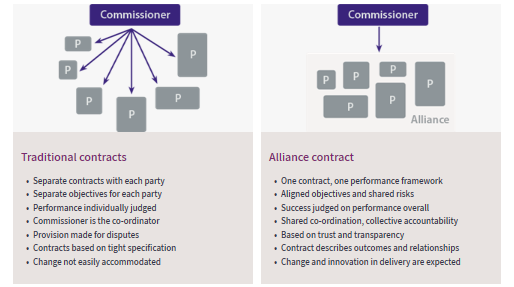 Provider Collaboration Agreement:
Obligations and liabilities flowed down from the Alliance Agreement to set out how these are delivered and governed between the Providers
The PCA is for Providers only and sets out how we work together to enable the delivery of mental health services under the Alliance Agreement
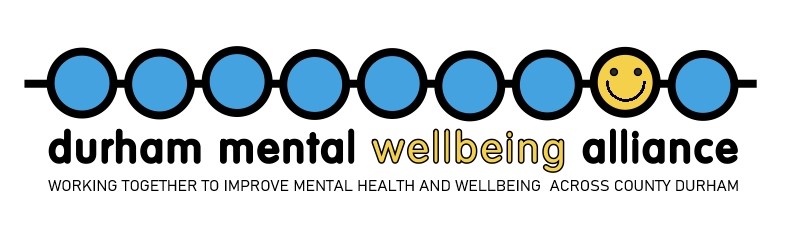 Alliance Leadership Team:
The Alliance Leadership Team has been established to provide strategic direction to the alliance, to manage risk and to hold to account the Alliance Management Team for the performance of the alliance such that it achieves the Alliance Objectives as set out in the Alliance agreement and PCA.
General responsibilities

establish and ensure the strategic leadership and direction of Our Alliance;
establish and implement the governance and accountability structures for Our Alliance;
ensure the performance of Our Alliance;
promote the Alliance Purpose, Alliance Principles and Alliance Values and Behaviours;
appoint and empower the Alliance Manager and Alliance Management Team to deliver the Alliance Objectives;  
promptly resolve any dispute elevated to it by the Alliance Management Team on a Best for People using Service basis;
have a shared responsibility for the identification and delivery of additional and/or new services that improve the experience of Service Users, within the available Funding Envelope;
acknowledge and accept that the Alliance Leadership Team may seek to shift activity in order to achieve the Alliance Objectives and the Alliance Purpose. 
be responsible for determining both the ALT Terms of Reference and the AMT Terms of Reference;
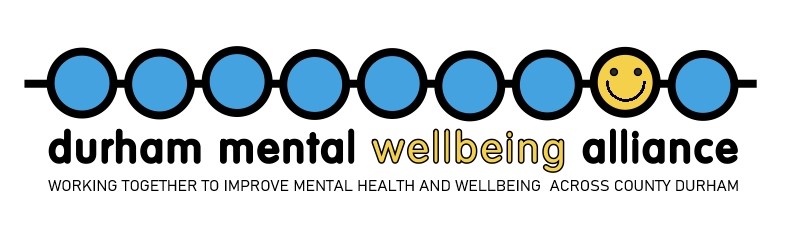 Alliance Management Team:
The Alliance Management Team has been established to manage the alliance, particularly in respect of the delivery of plans to achieve the Alliance Objectives and strategies agreed by the Alliance Leadership Team, and to manage performance and risk. 
 
General Responsibilities 
deliver the Services and meet or exceed the Alliance Objectives;
provide day to day management and leadership of the Services; and
promote the Alliance Purpose, the Alliance Principles and the Alliance Values and Behaviours.
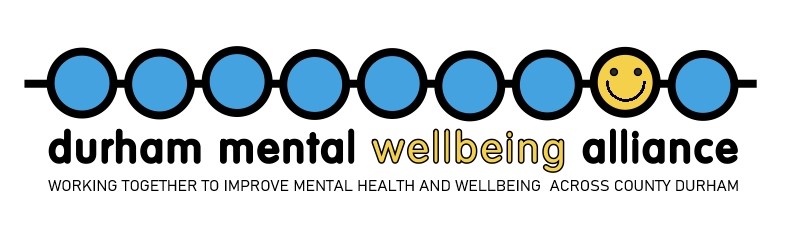 Central Management Team:
The CMT ensures the smooth operation of Alliance principles and protocols. Reporting into the Alliance Leadership Team the CMT consists of an:
Alliance Manager – Julie Cane appointed by the Alliance Leadership Team to lead the Alliance Management Team
Alliance Performance Coordinator - David Robinson

The CMF manages how the Alliance as a whole is perceived both internally and externally, ensuring all activity holds fidelity to the overarching Alliance principles 

The CMF will ensure DMWA; 
Meets the requirements of the Alliance agreement, specifically the financial and performance frameworks 
Delivers cost effective, high quality services across County Durham 
Evolves and grows – completing a continuous gaps and demand analysis to feedback to the ALT 

The CMF will; 
Provide a ‘ go to’ person/s for all alliance matters, with the Alliance Manager acting as the figure head across all member organisations and subcontractors. Communicating key messages to all providers.
Coordinate collate and process data 
Oversee the financial envelope
Manage the SPoA central referral pathway for our customers – to prevent repetition and ensure they access the right service at the right time 
Oversee the delivery and compliance of the Alliance contract and any sub-contractual obligations in conjunction with ALT leads.
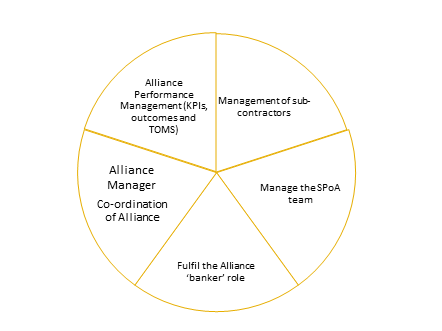 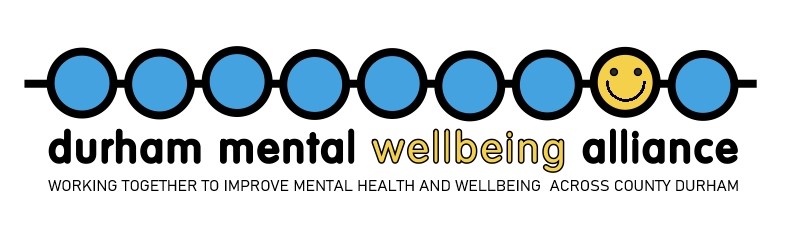 There will be four workstreams which will feed into the ALT to ensure to ensure we have working systems that are County wide.

Each work stream will have a key role in ensuring we are meeting our mission, vision and outcomes.

Different member of the ALT will lead on these workstreams

These workstreams will ensure joined up decision making, better outcomes for all, integration at all levels, addressing gaps and demand and most importantly listening to our service users and volunteers and getting their input and feedback.
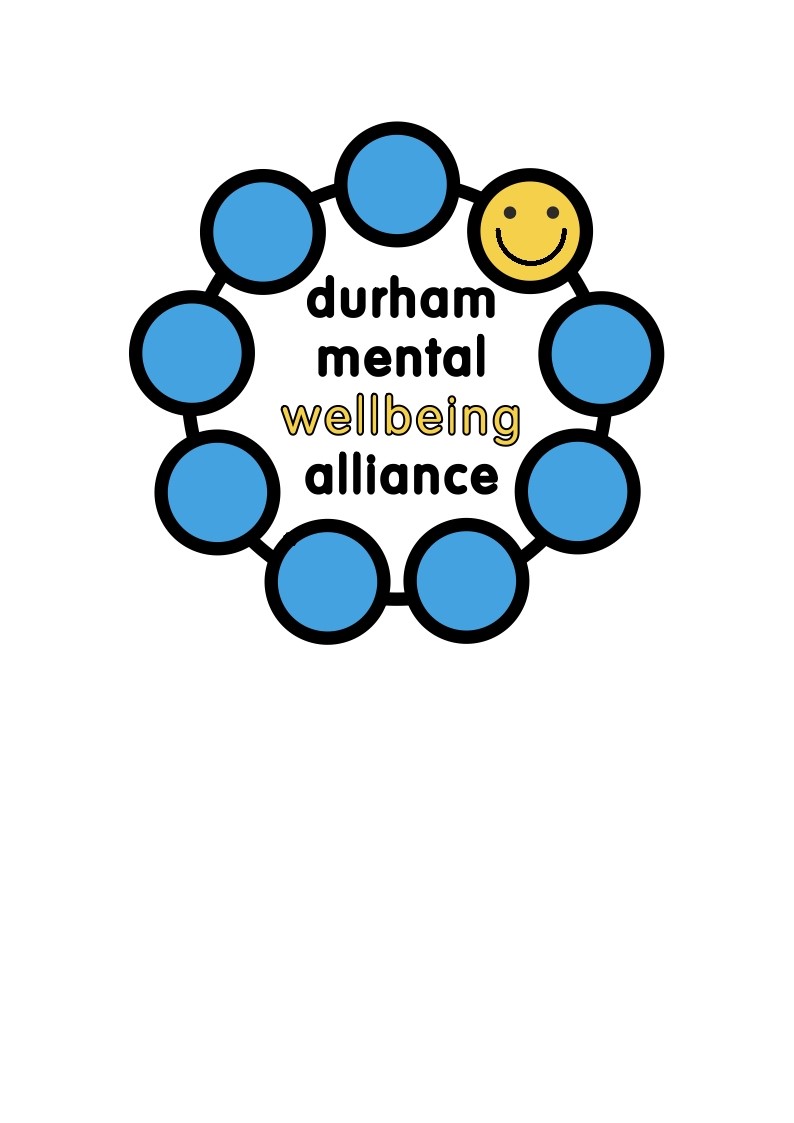 DMWA Performance  Plan:
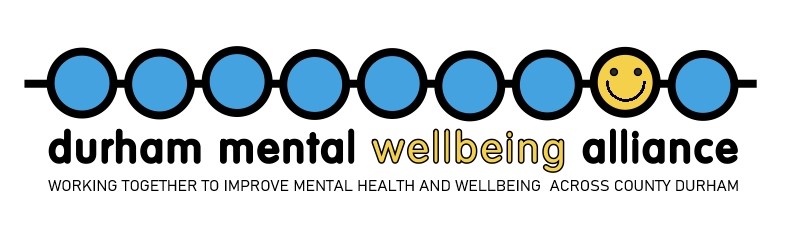 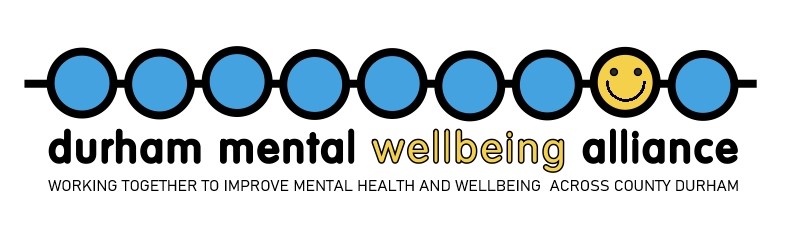 A snippet of the Alliance Performance dashboard:  ‘Fake’ data
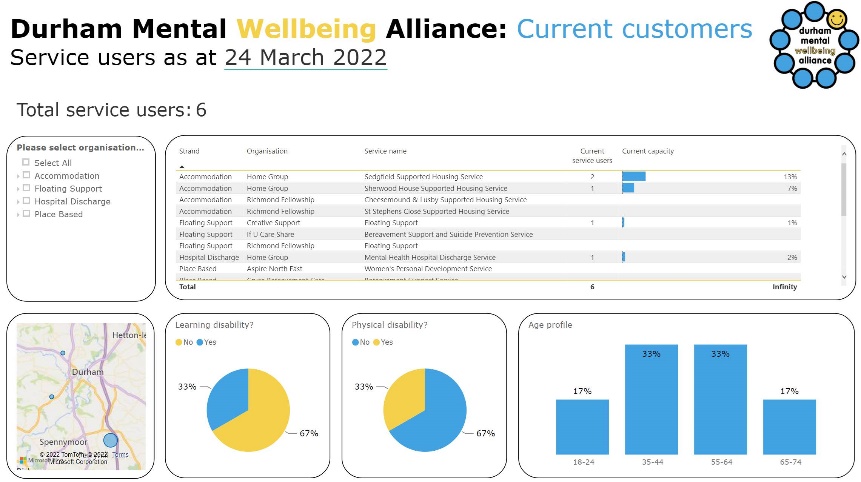 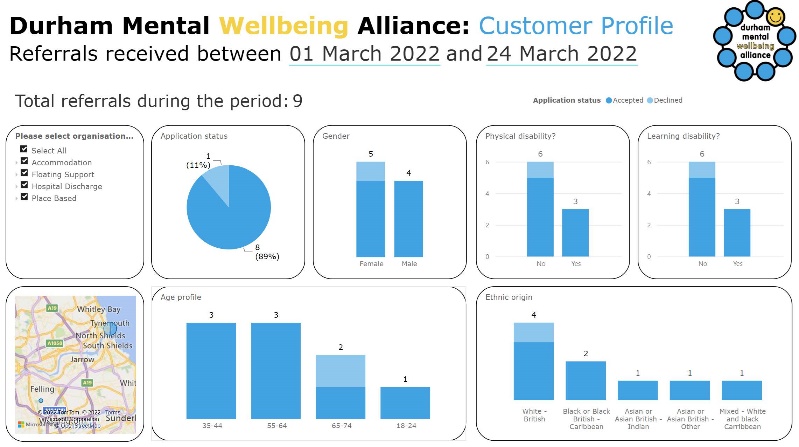 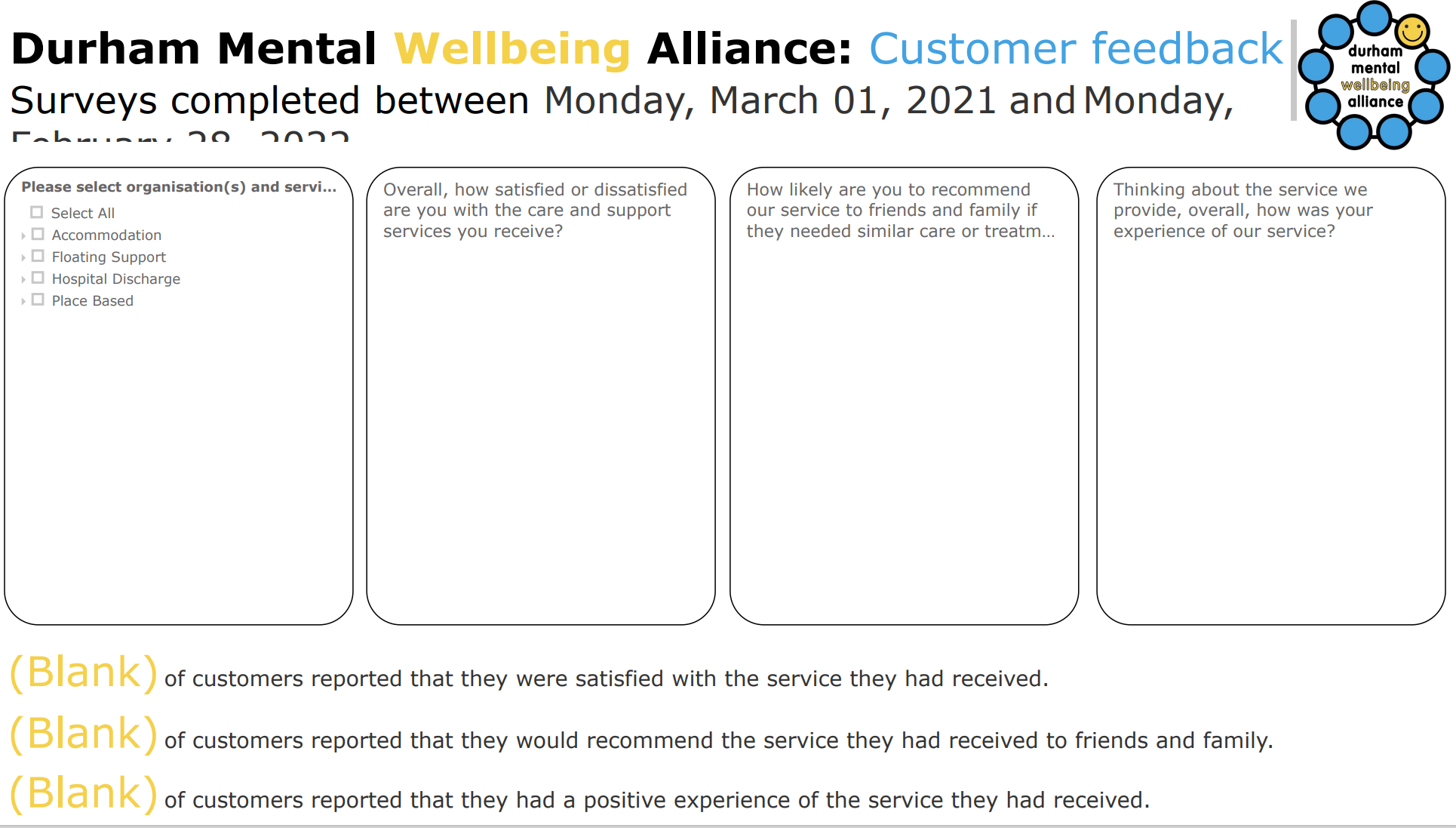 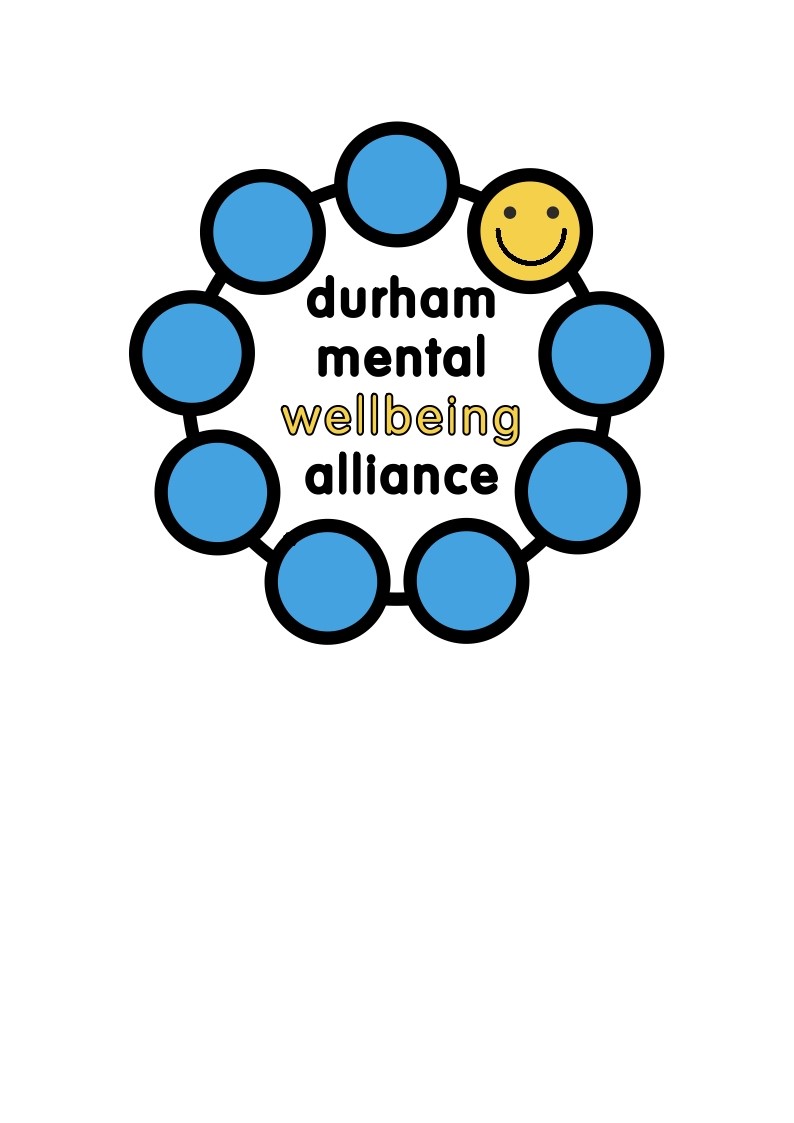 Any questions?

DWMA@homegroup.org.uk